МБДОУ детский сад  № 106 г.Барнаул «Я-член Профсоюза, я-талантлив во всём!»
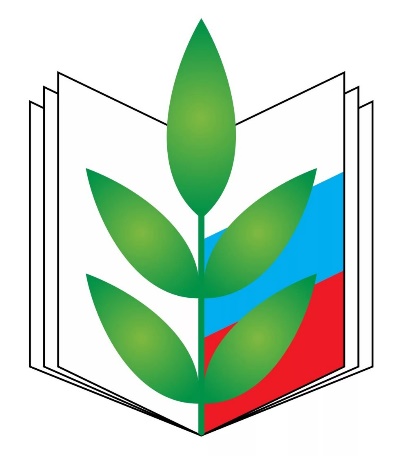 Воспитатель: Закревская Елена Васильевна
Tatyana Latesheva
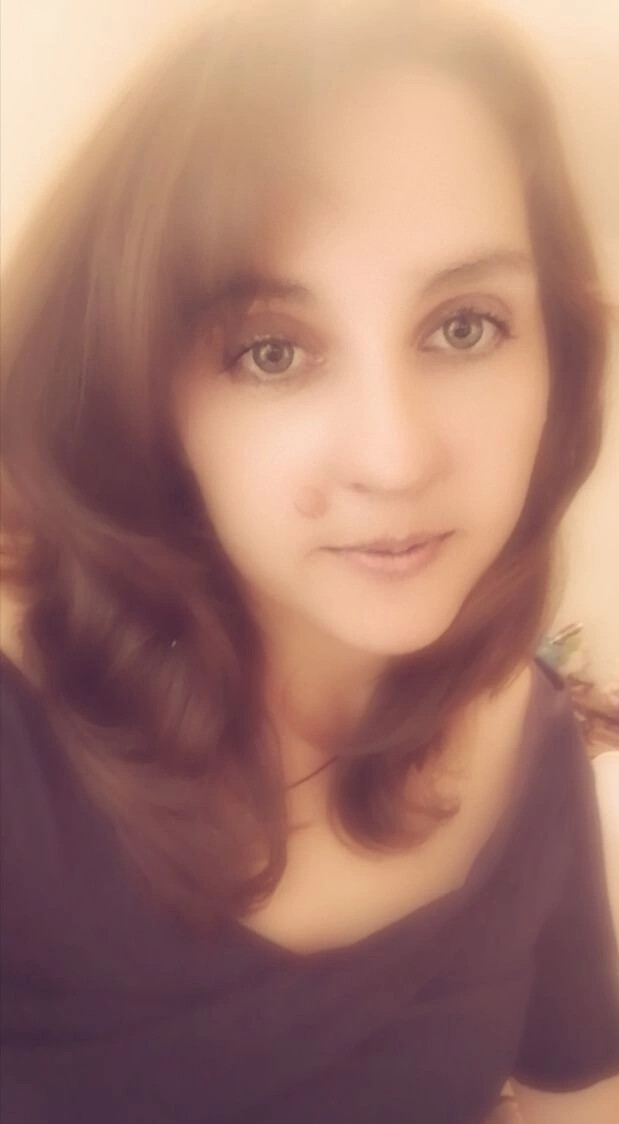 Среди тысячи профессий есть одна, на мой взгляд, самая замечательная - это профессия любить детей.  Я всегда с гордостью произношу: «Я - воспитатель, я друг всех малышей и малышек!».
Tatyana Latesheva
Tatyana Latesheva
То, что профессия педагога необычна, подтверждает высказывание древнего философа (Т. Назнанзина): «Образовывать человека, существо самое непостоянное и самое сложное из всех, есть искусство из искусств», т.е. воспитание – это не просто искусство, а высочайшая ответственность педагога за то, что он делает и как. Это искусство учить и бесконечно учиться самому. Достичь высокого уровня мастерства можно, если ты в душе творец, способный наслаждаться не только результатом, но и самим процессом созидания.
Профессия педагога необычна еще тем, что она универсальна. Воспитатель должен обладать основами точных, естественных и гуманитарных наук, уметь ответить на все детские «почемучки». Он – музыкант и певец, танцор и художник, скульптор и чтец, ведь только тогда он будет интересен своим воспитанникам, тогда они смогут ему поверить и полюбить.
Tatyana Latesheva
Tatyana Latesheva
Нет на свете человека, который чем - нибудь не увлекался. Какие только не существуют увлечения: творчество, коллекционирование, спорт, экстрим, музыка, вышивание… Много разных занятий для хобби и каждый выбирает себе по усмотрению. Я же в свободное время люблю вязать: детям и для детей..
Tatyana Latesheva
Tatyana Latesheva
Свои работы я раздариваю, но самые дорогие остаются у меня . Некоторые из них участвовали во Всероссийских , областных  и региональных конкурсах.
Стучат секунды, словно спицы  В руках, послушны госпоже,  Плетет узоры мастерица-  Свой незатейливый сюжет.
В ее руках любые нити  Мгновенно могут оживать,
И вьются линии событий
Подобно тонким кружевам.  За рядом ряд ложатся петли,
Сплетая жизни полотно, А.Барто
Пинетки
•
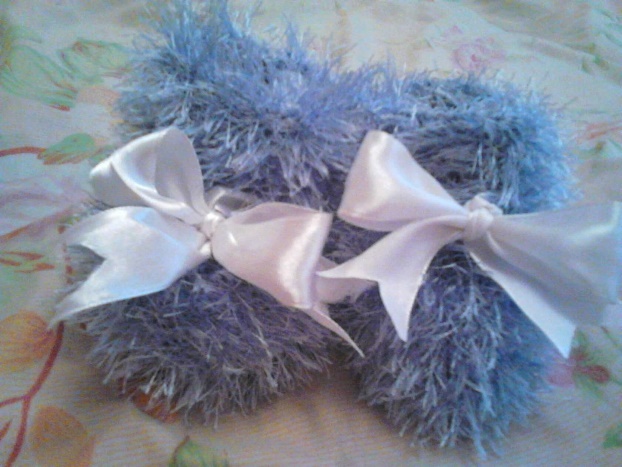 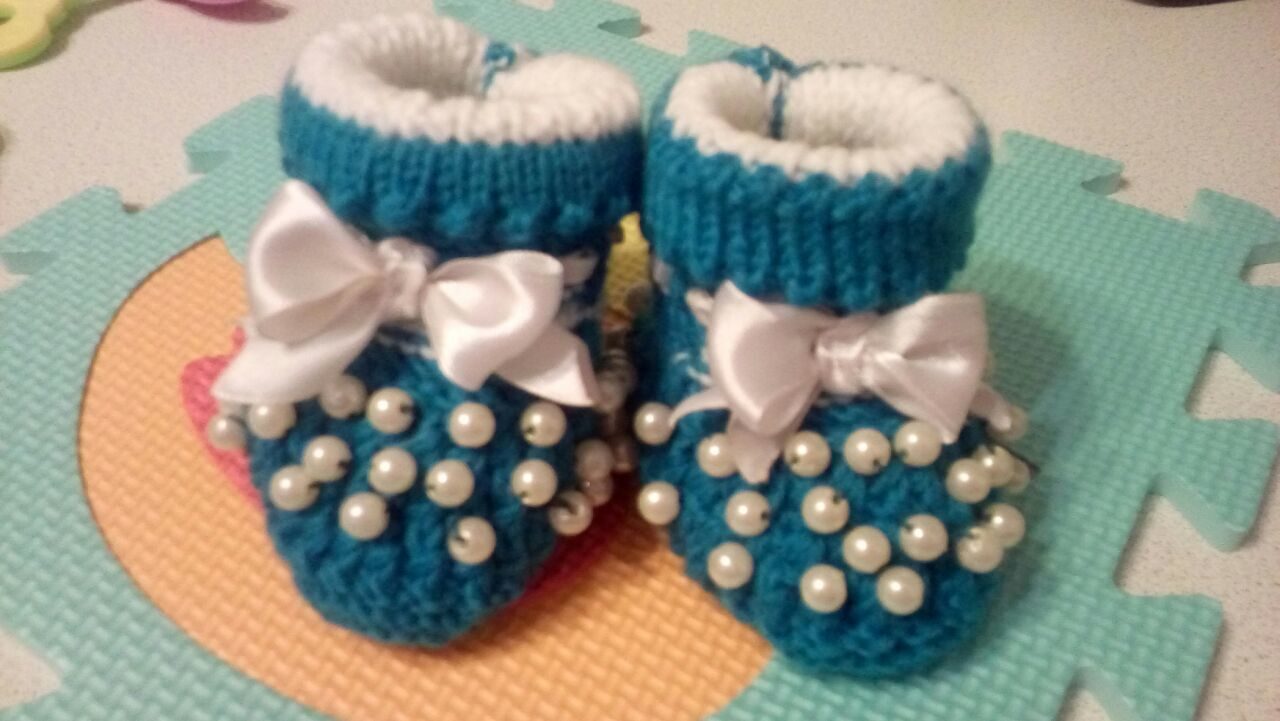 Tatyana Latesheva
Tatyana Latesheva
5
Женщин издавна учили умению все  делать своими руками. И если хозяйка могла  украсить свой дом, одеть детей, тем самым  создавая домашний уют, то это была  настоящая РУКОДЕЛЬНИЦА.
В нашем современном ускоряющем с  каждым годом ритмом жизни, многие  женщины находят «отдушину» в рукоделие.
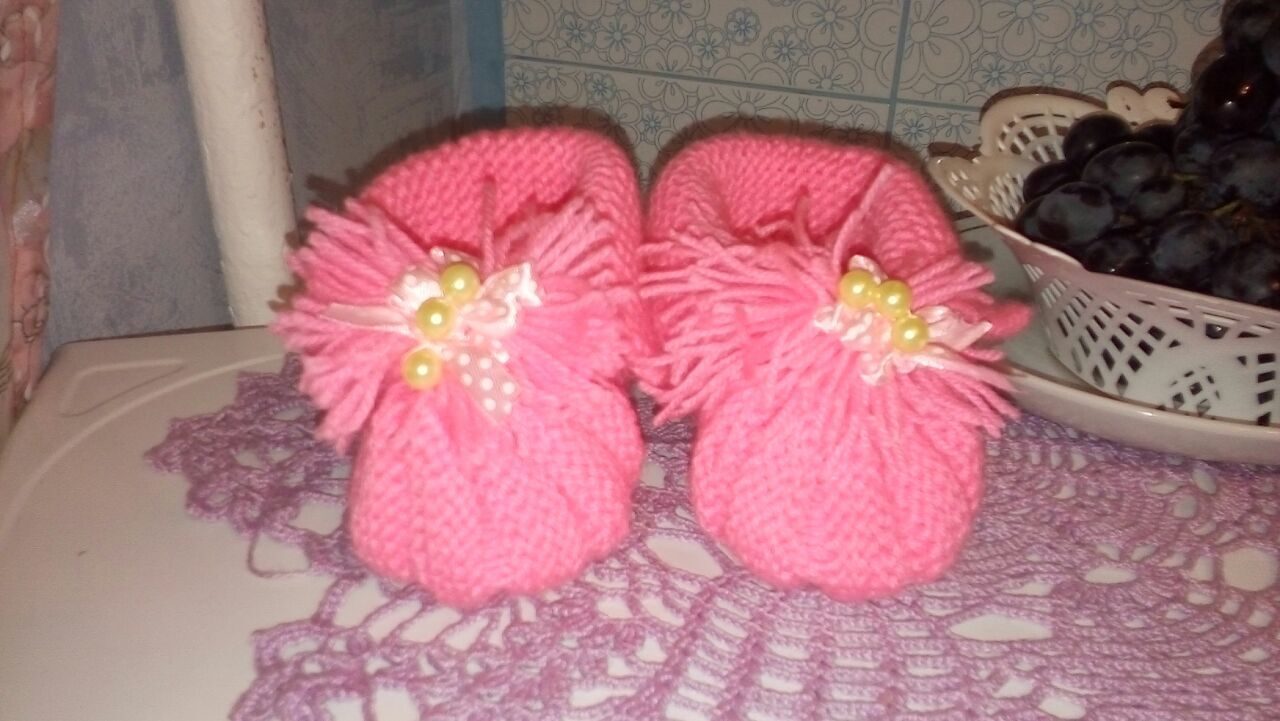 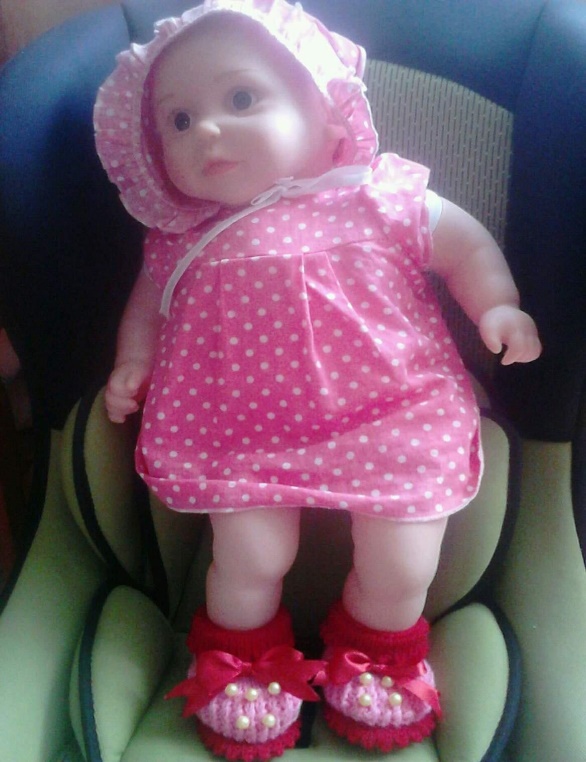 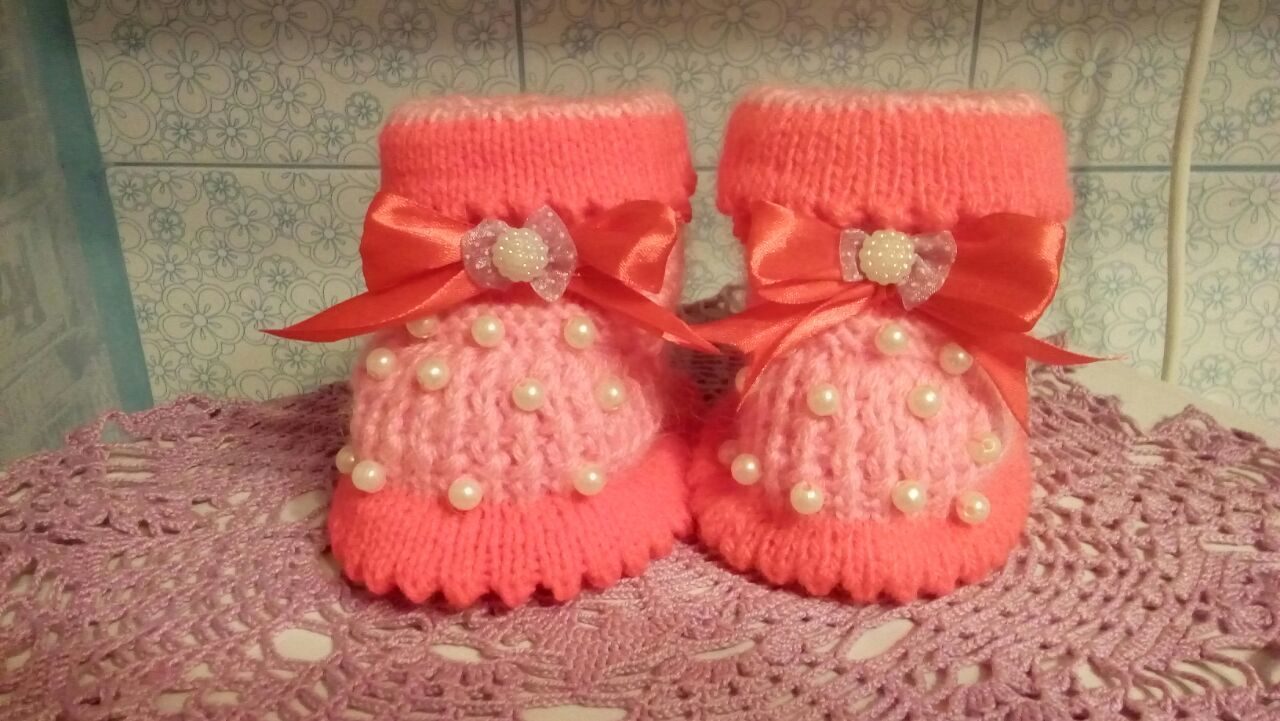 .
Tatyana Latesheva
Tatyana Latesheva
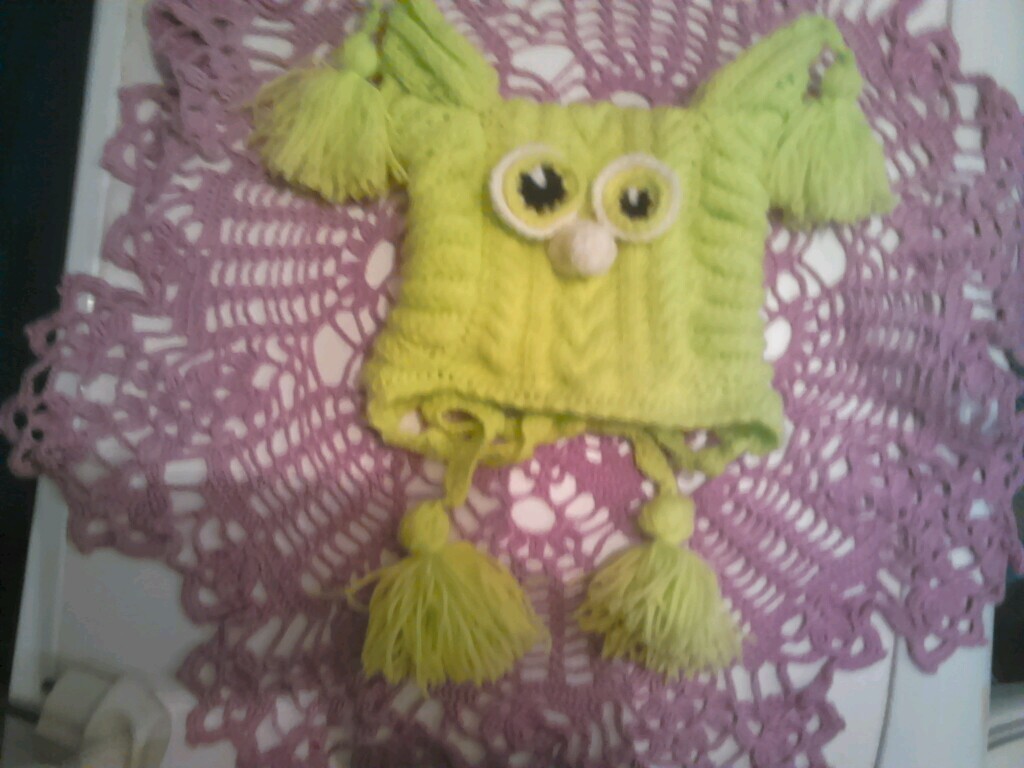 Шапочки, носочки , кофточки
•
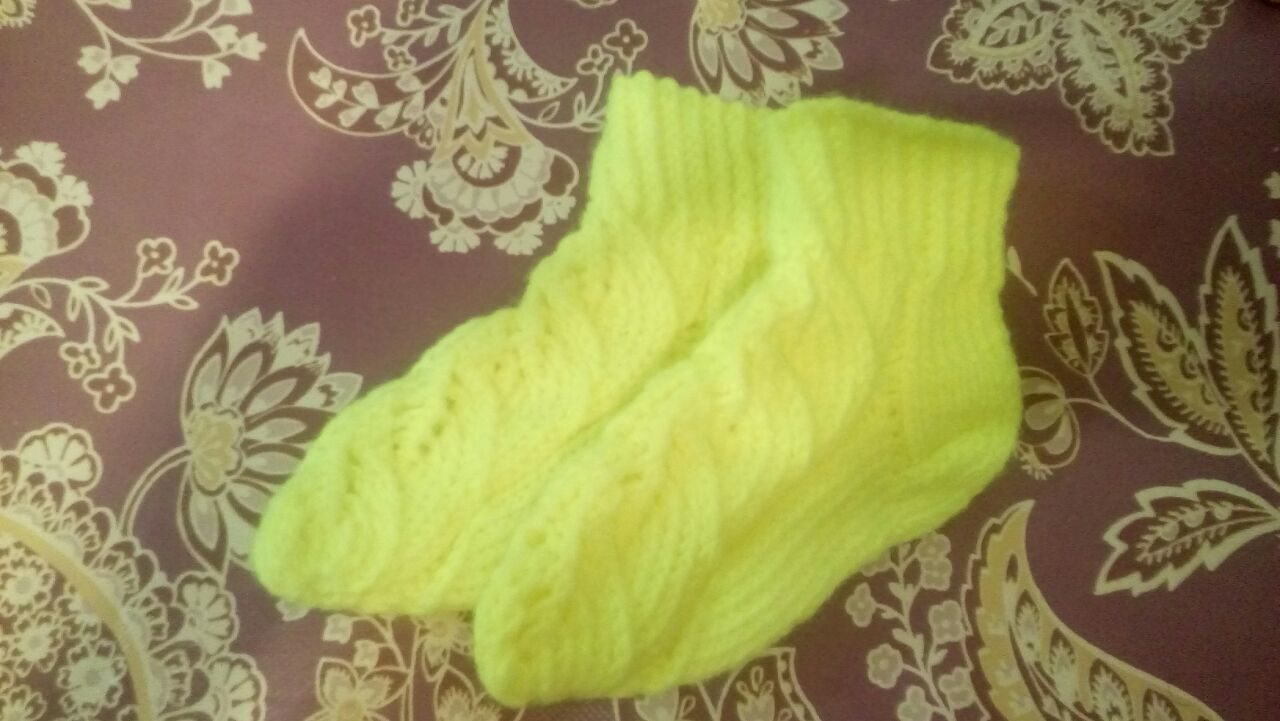 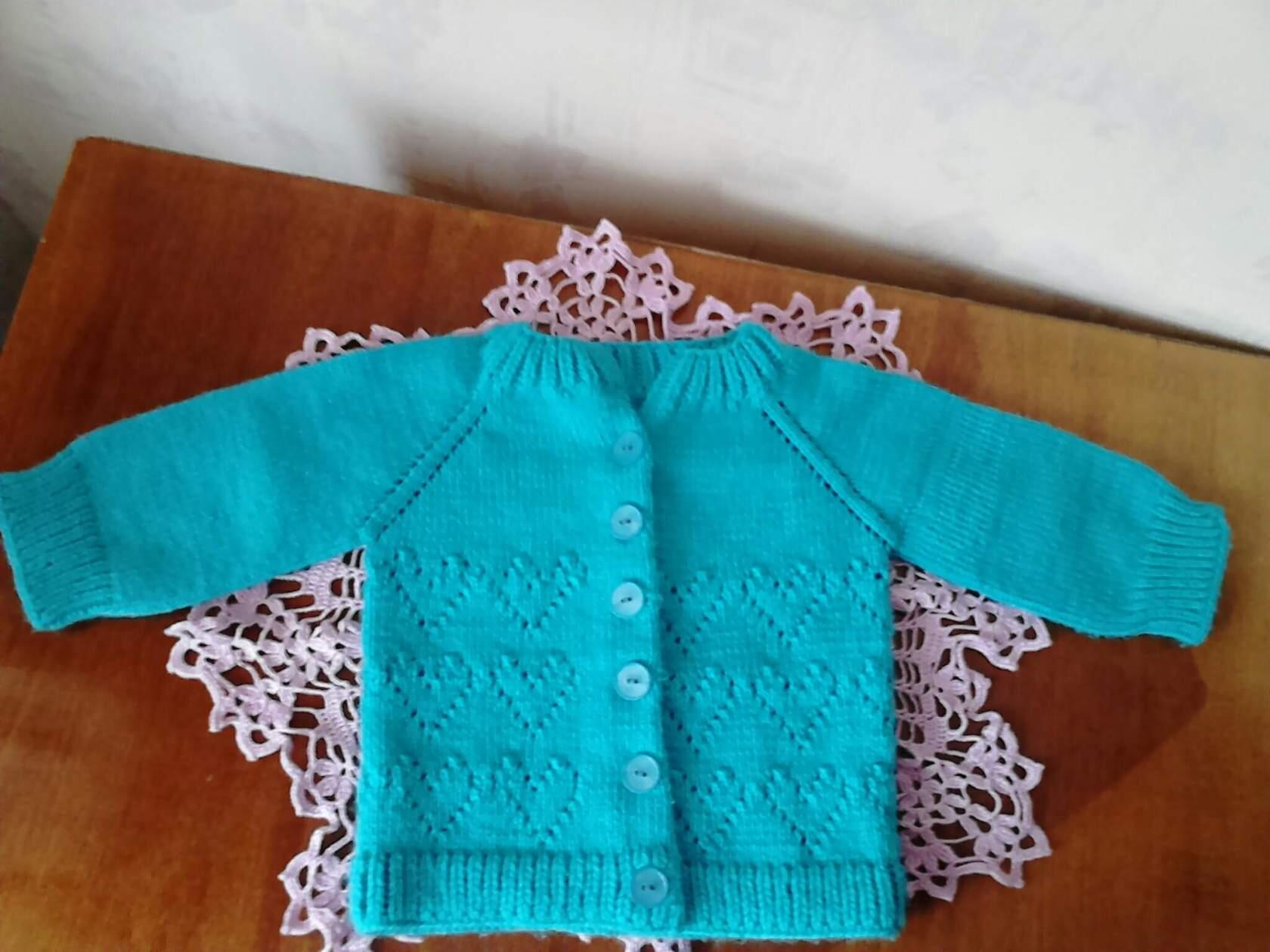 Tatyana Latesheva
Tatyana Latesheva
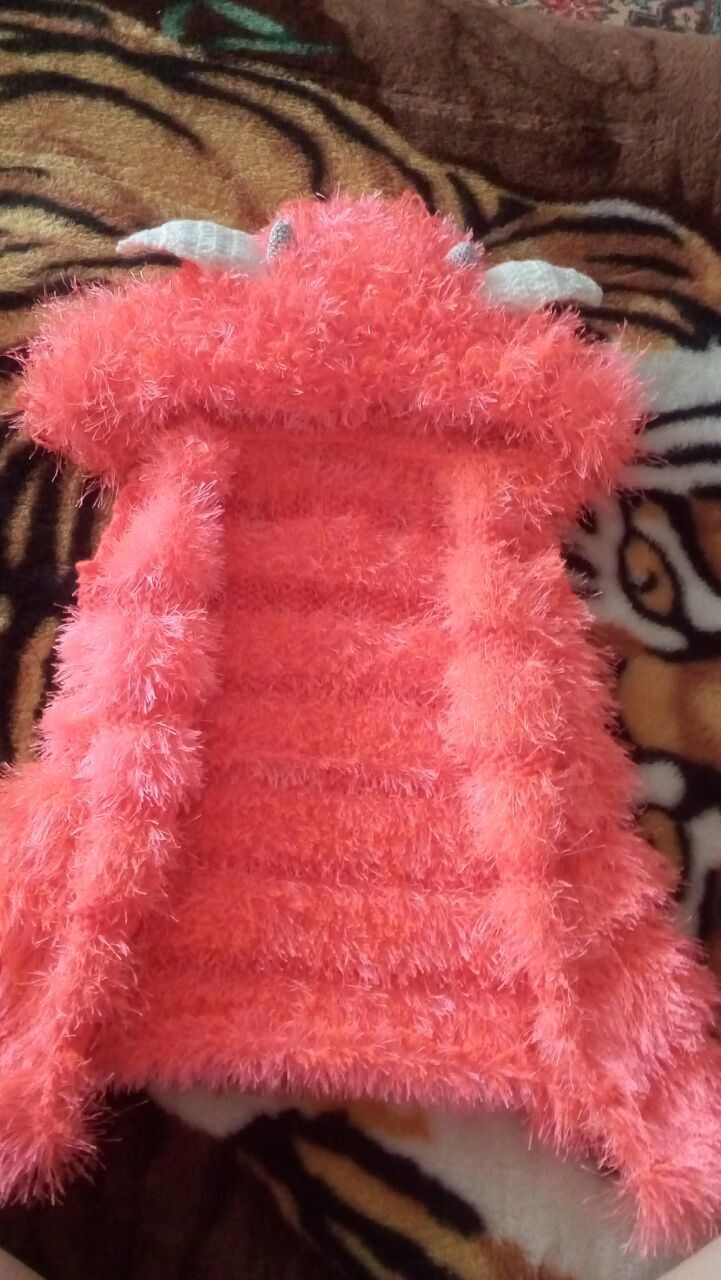 Жилет «Розовый Барашек»
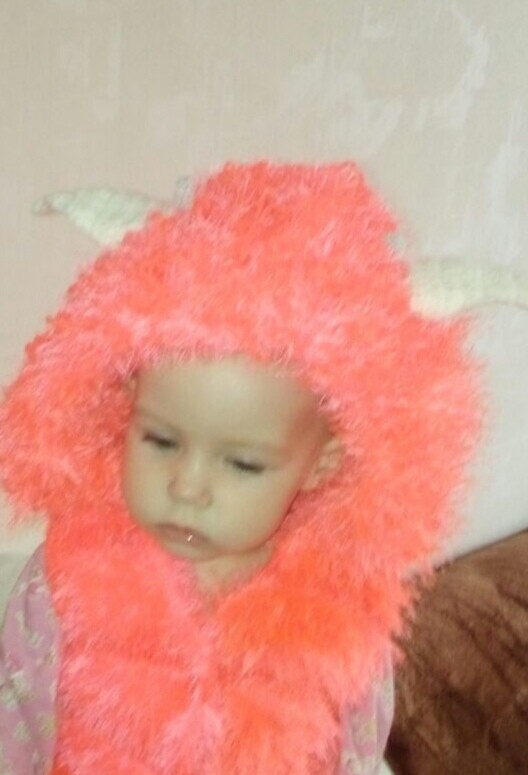 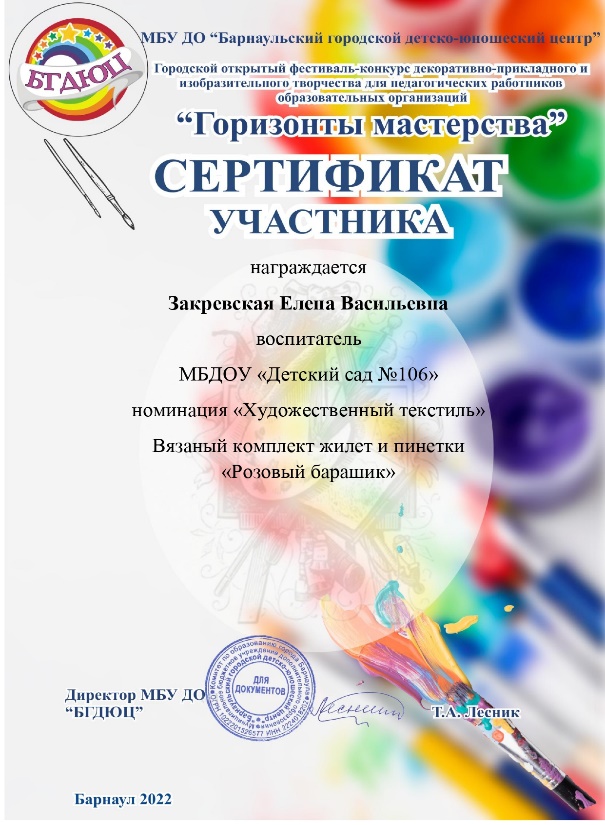 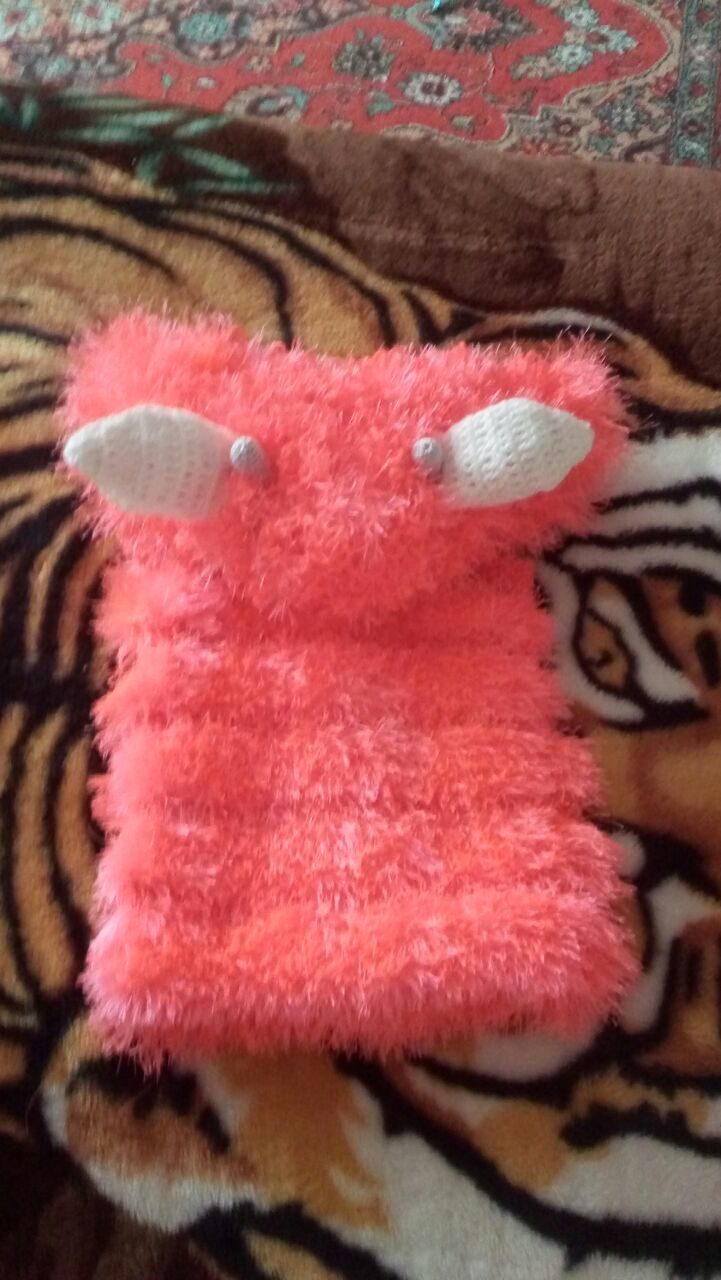 Tatyana Latesheva
Tatyana Latesheva
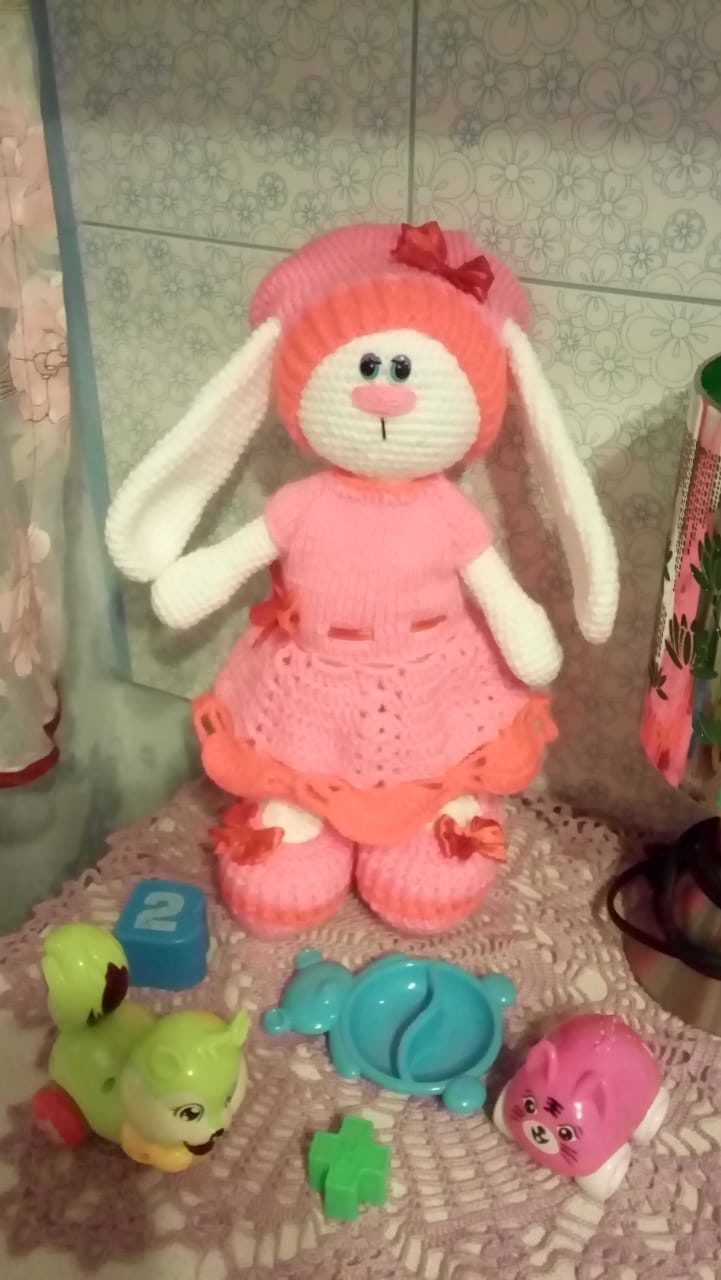 Игрушки . Зайцы Тильдо
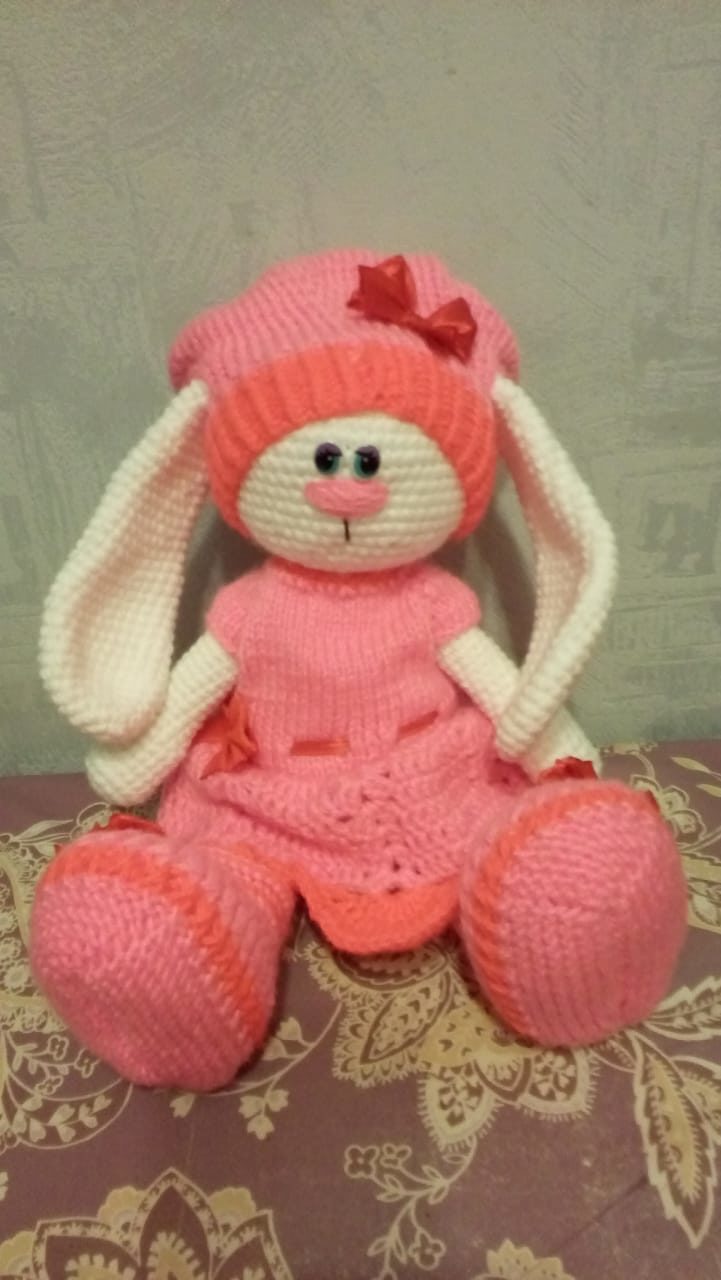 Tatyana Latesheva
Tatyana Latesheva
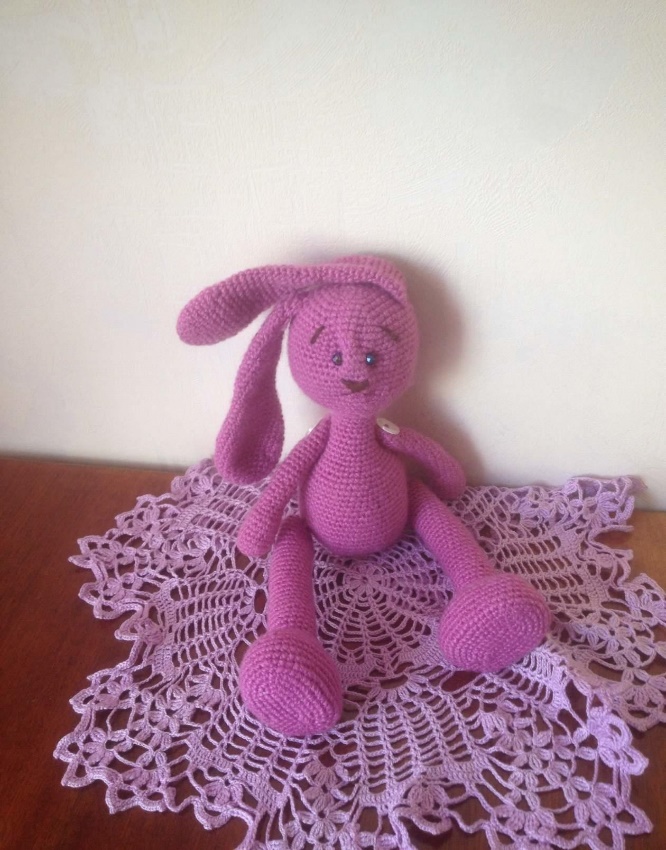 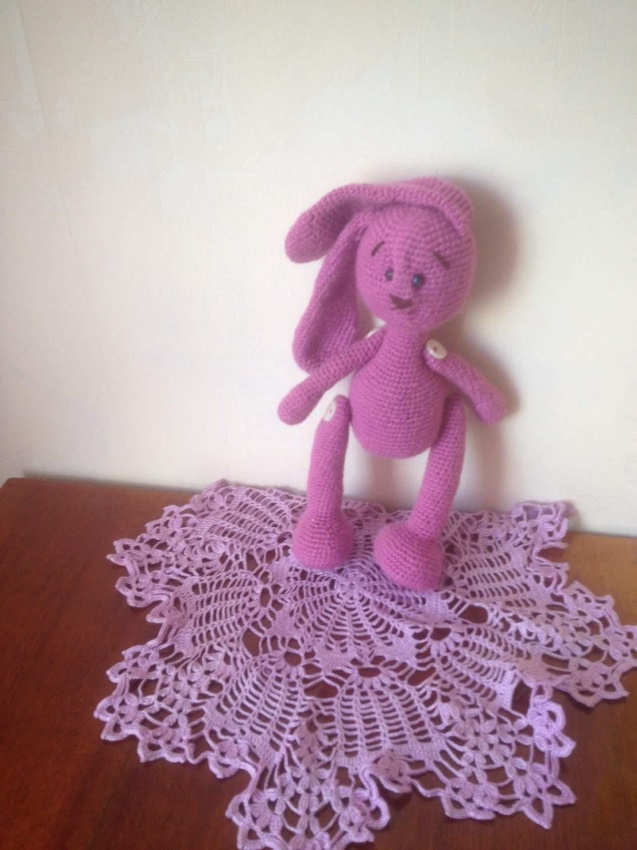 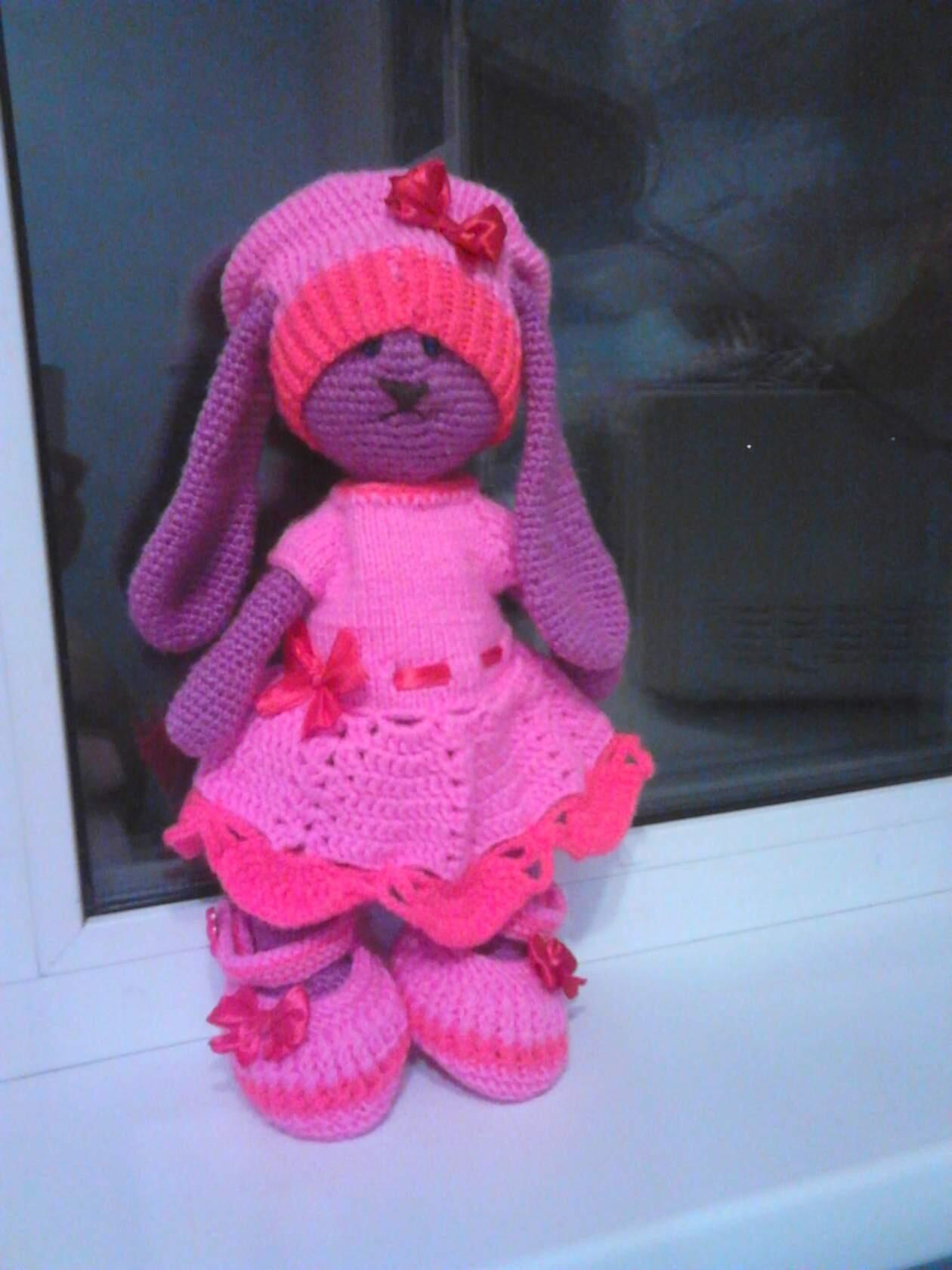 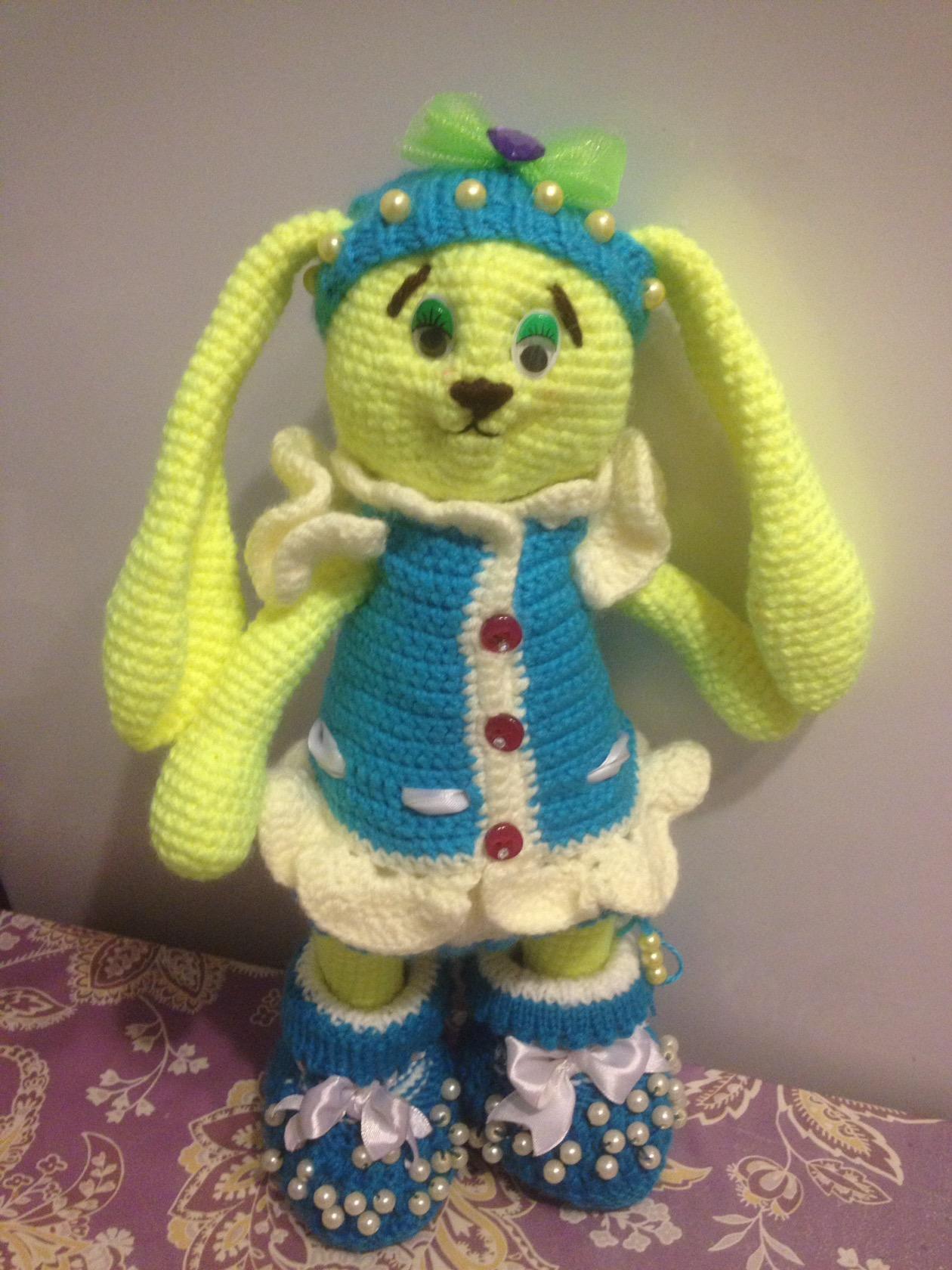 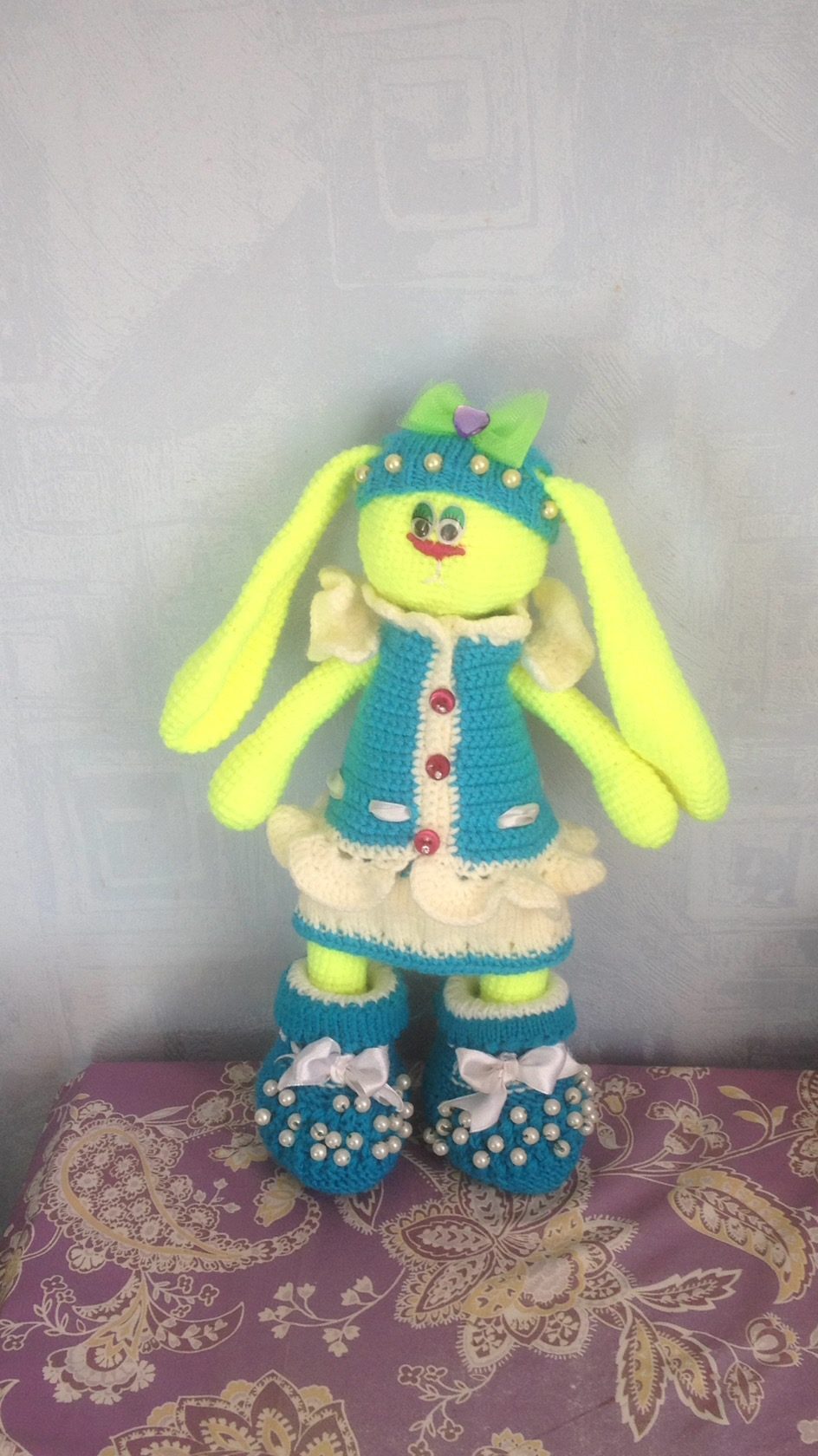 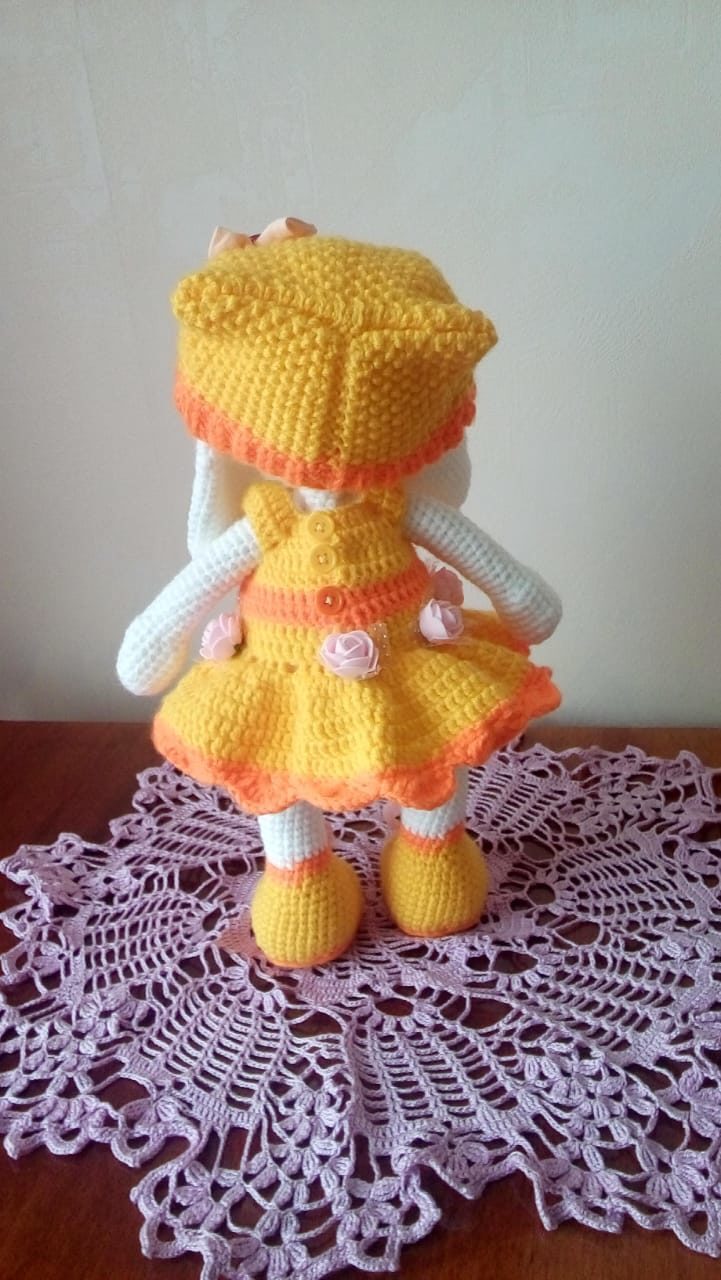 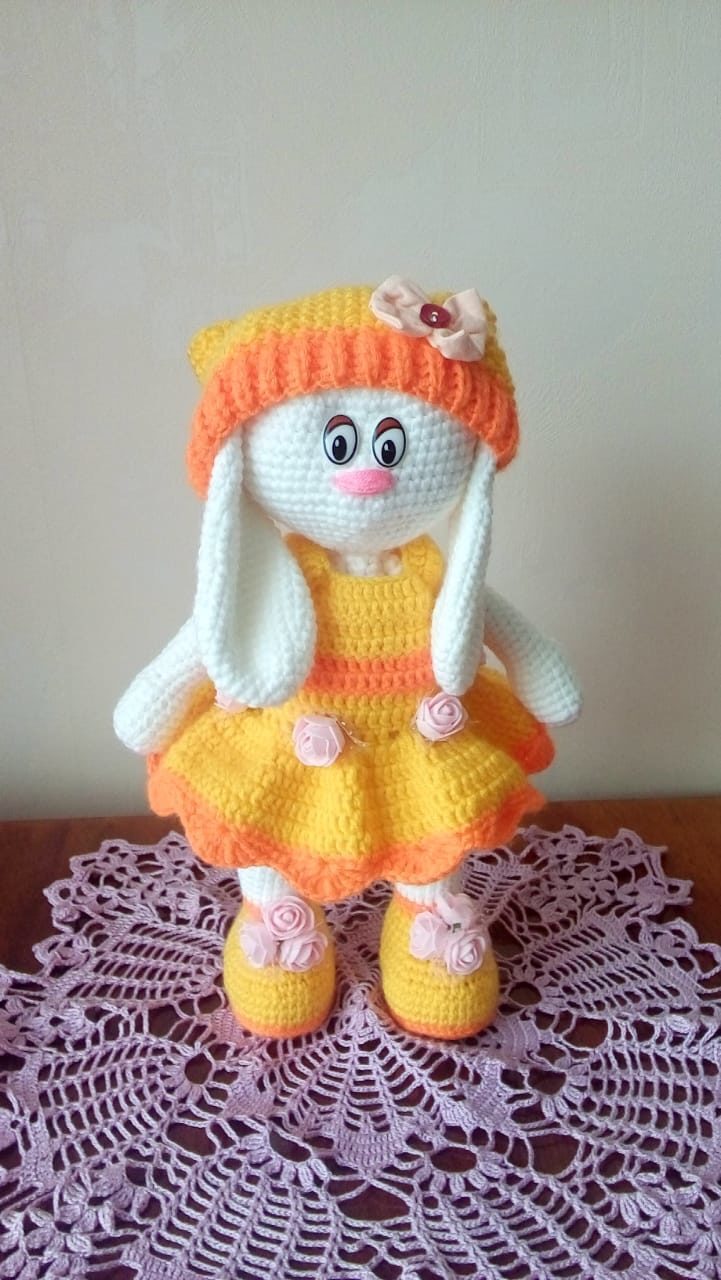 Кукла Валентинка
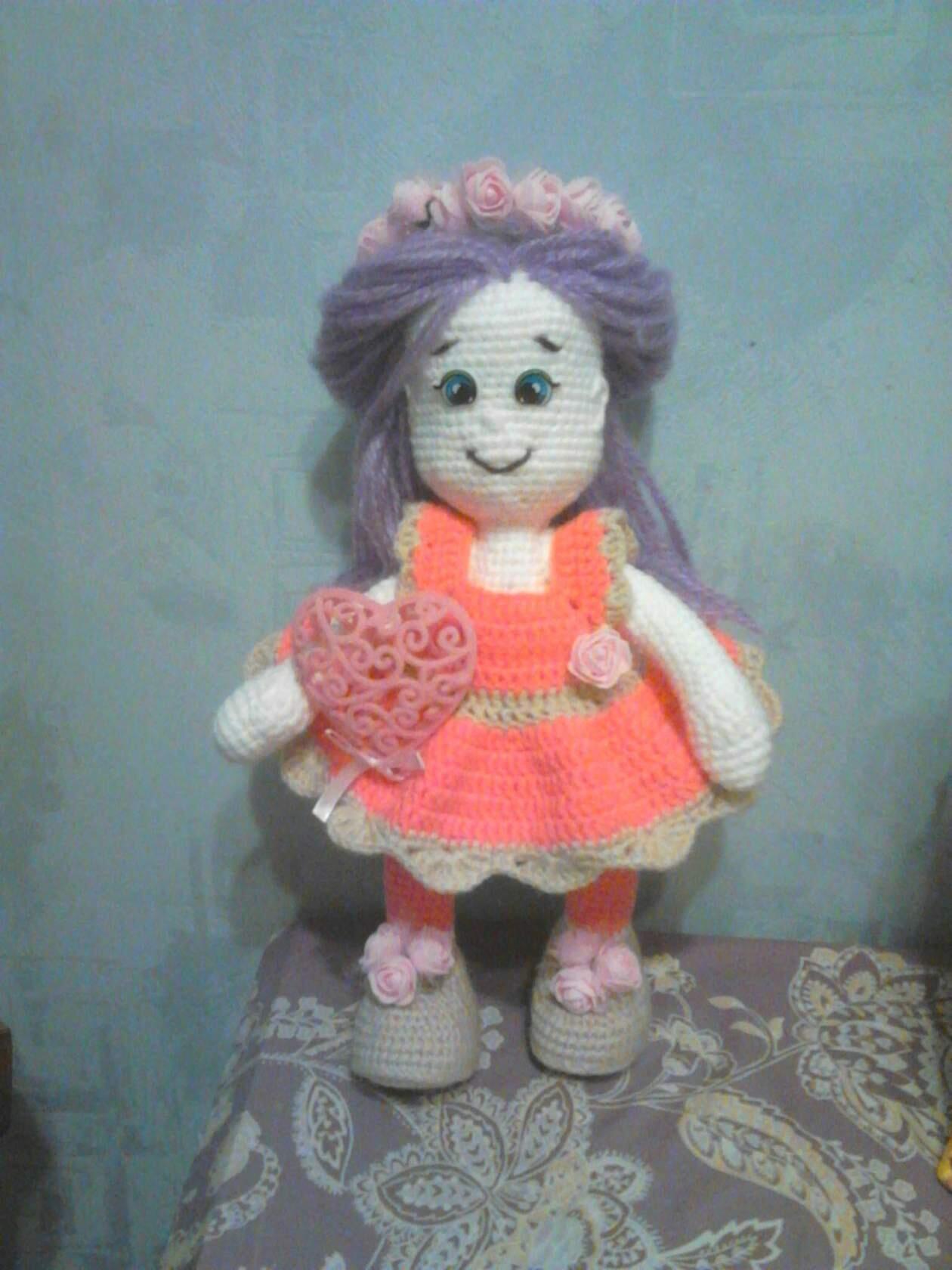 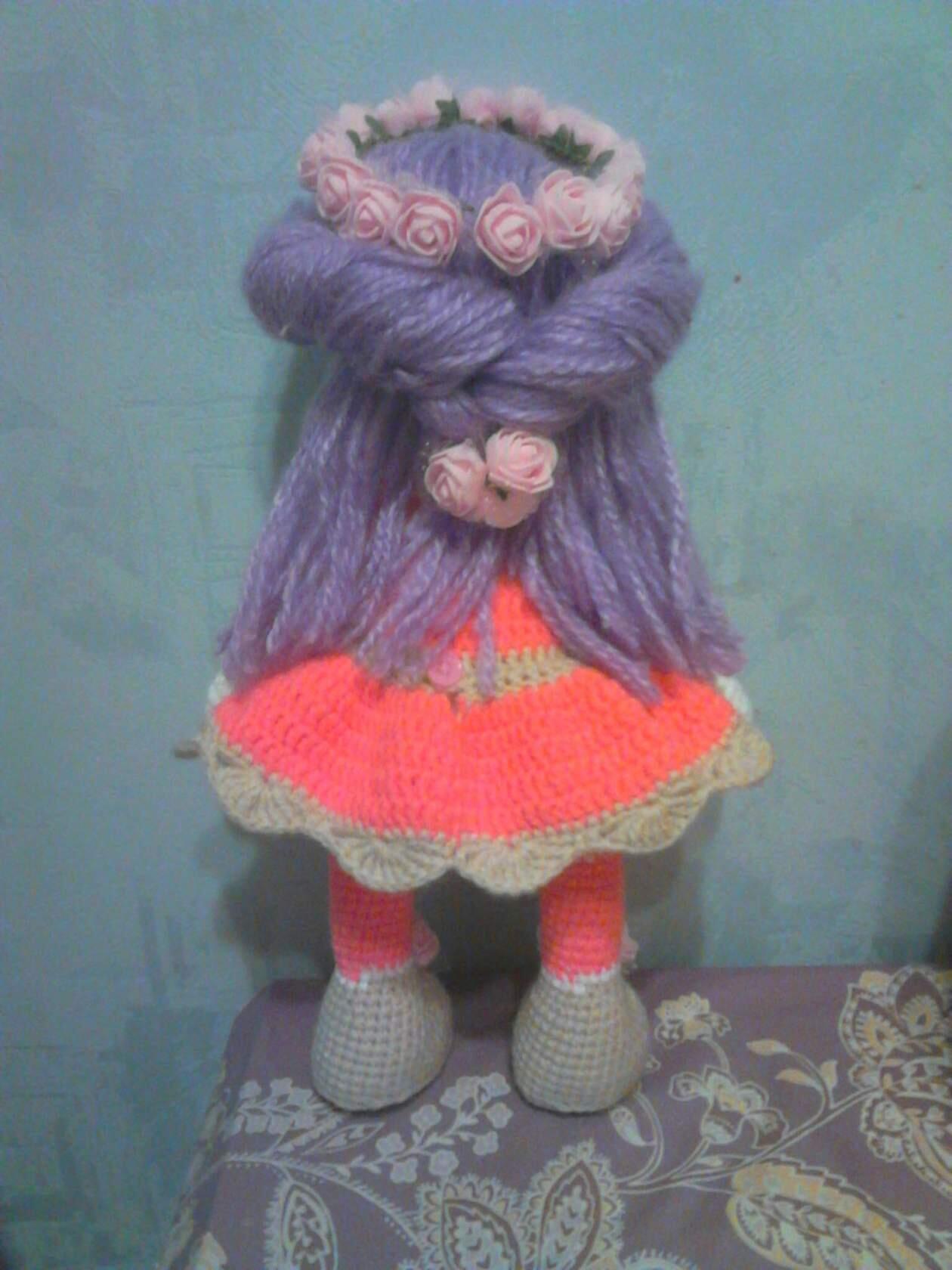 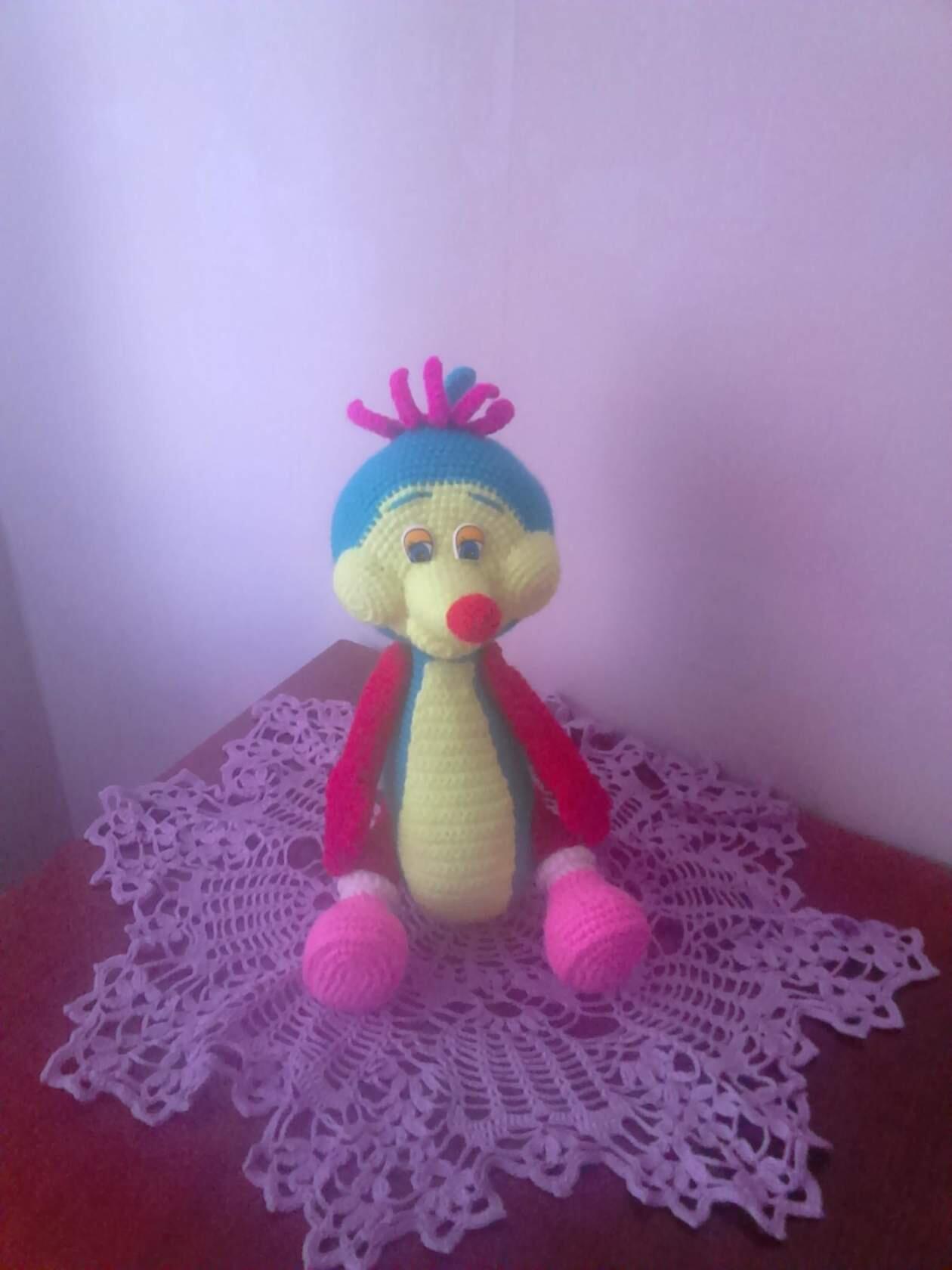 Дракоша Тоша
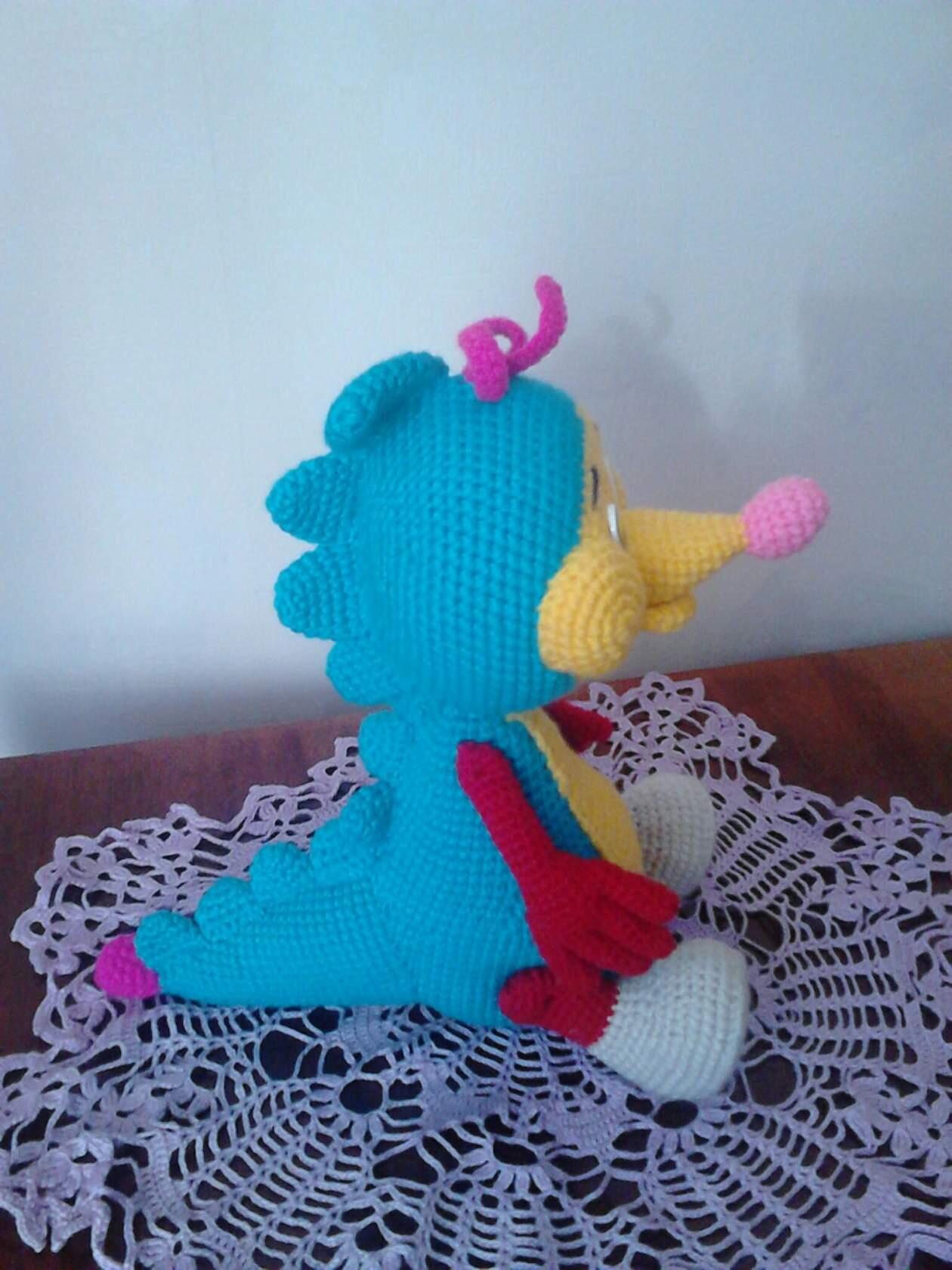 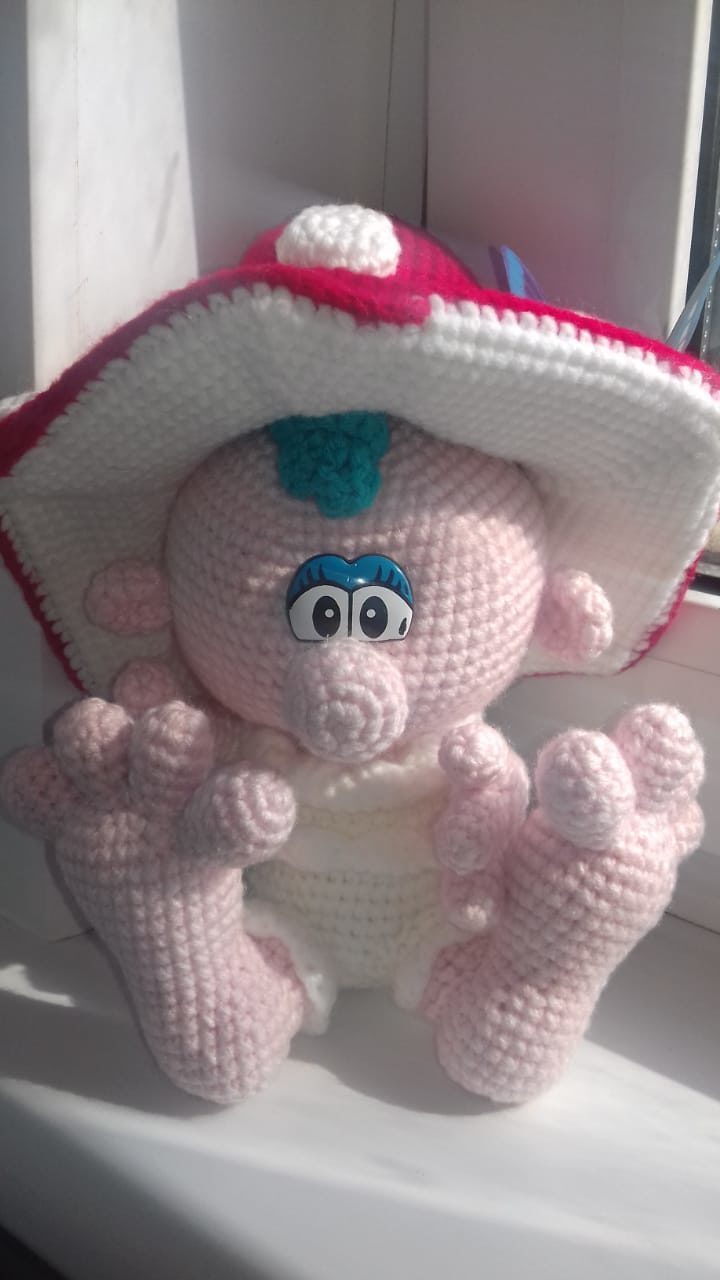 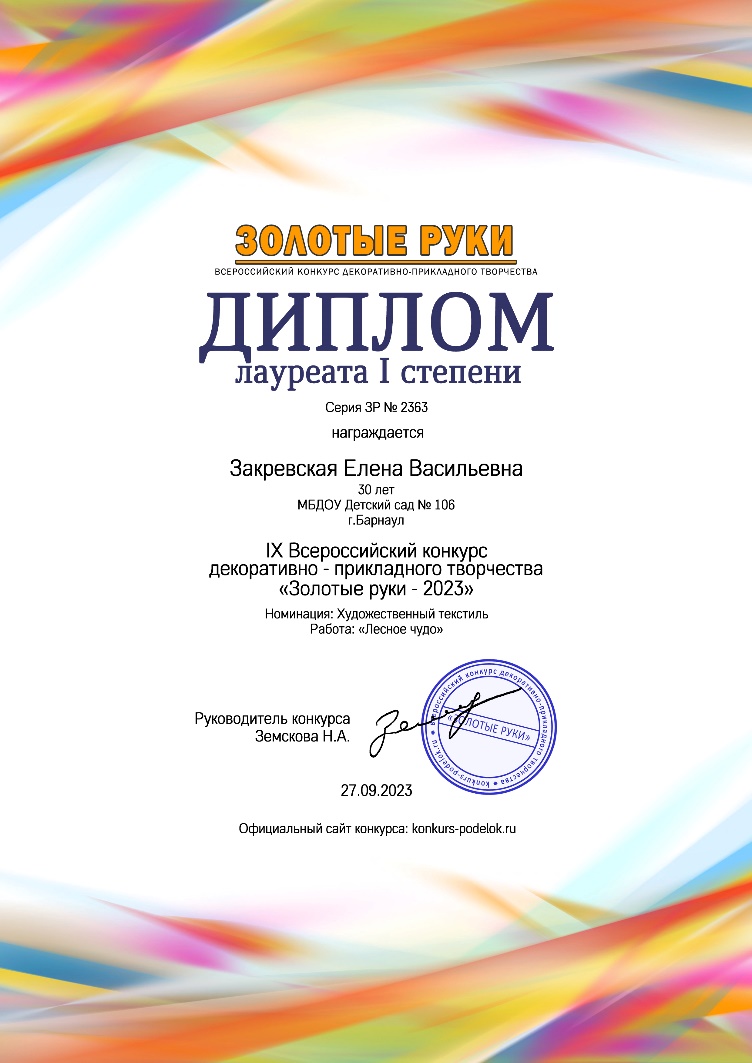 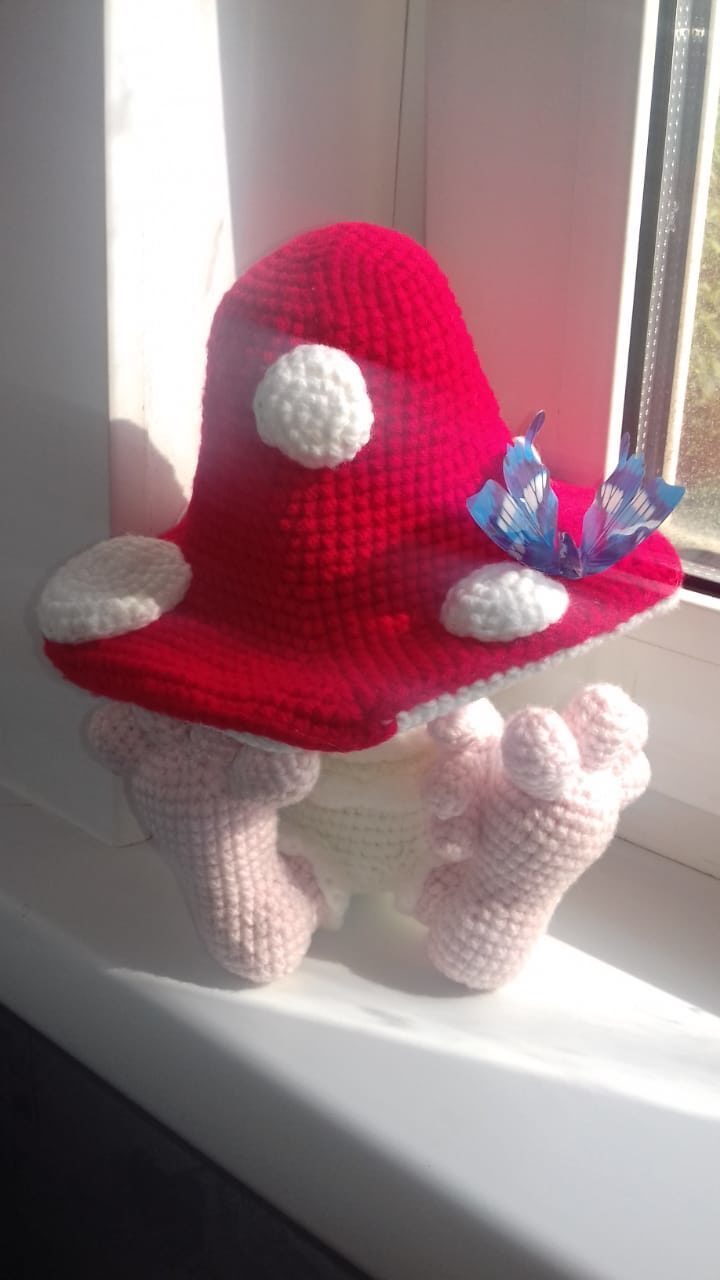 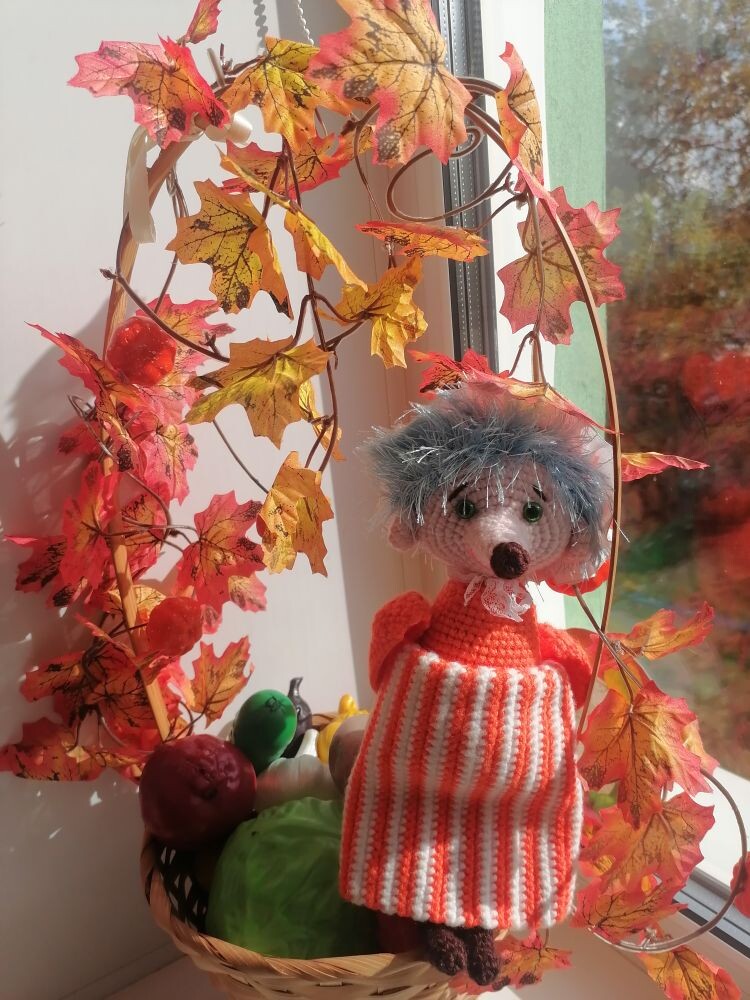 Фрау Марта Хозяйственная Ежиха
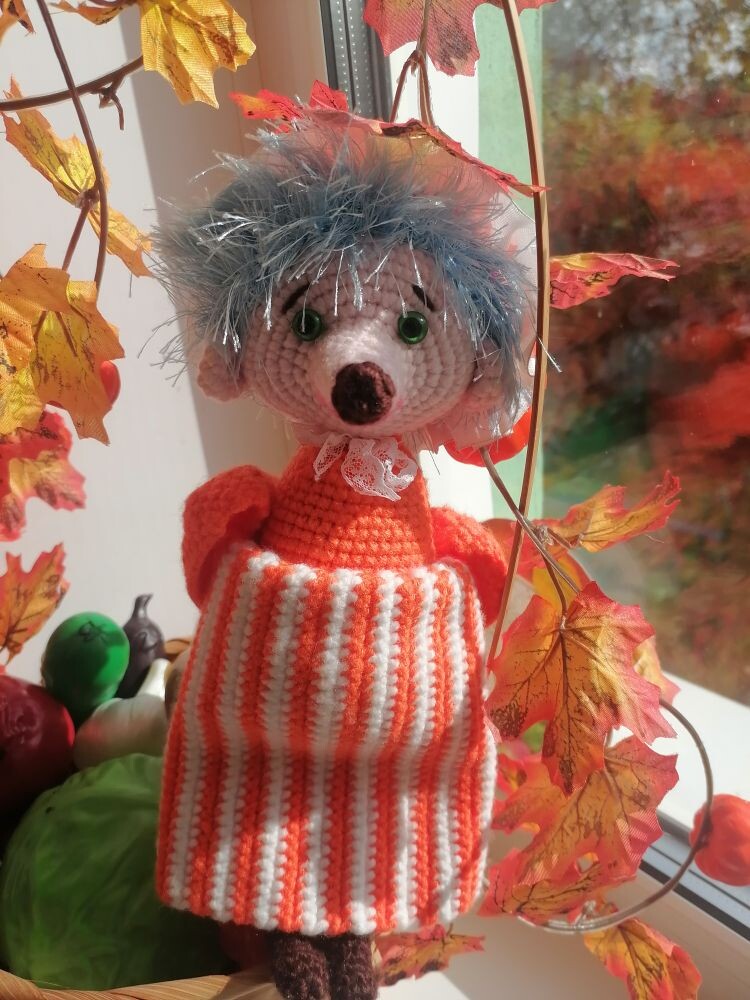 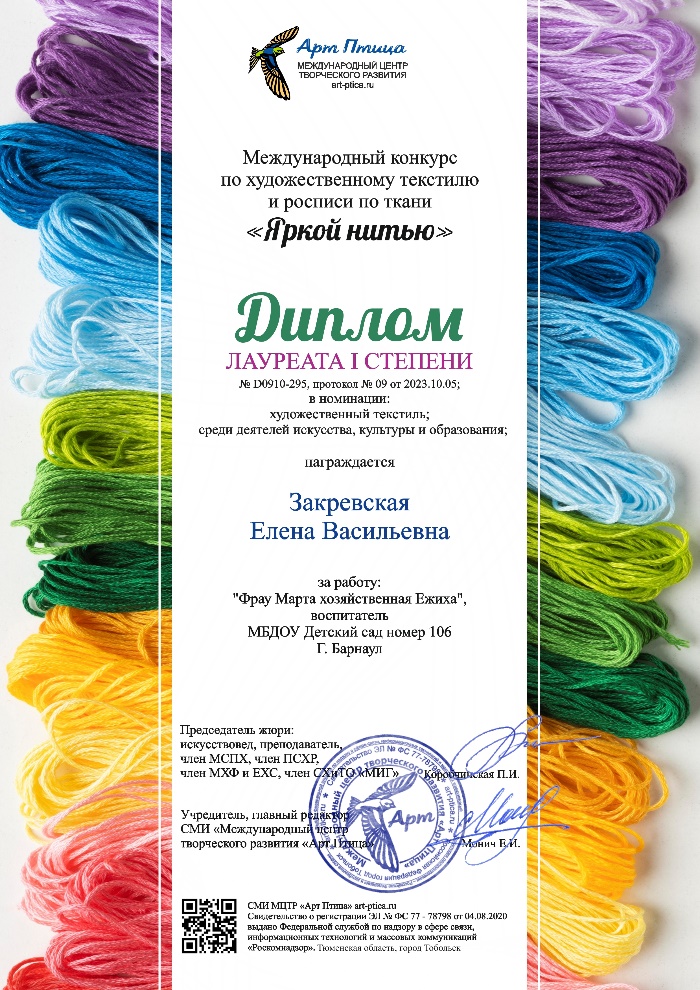 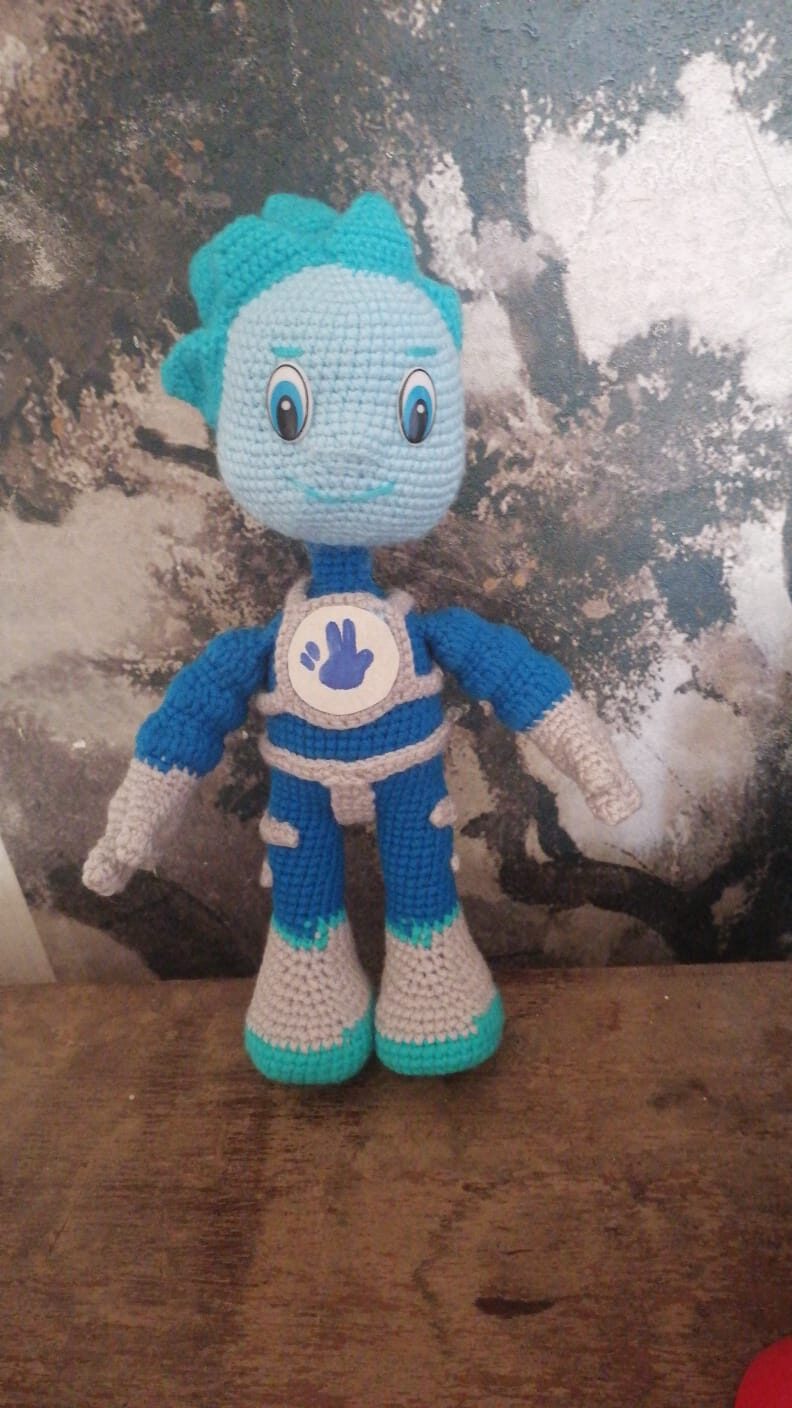 И конечно же, Нолик – без помощников, Фиксиков никак  не обойтись
Простой крючок из стали 
И нитки – раз и два! – 
Нужны, чтоб возникали 
Ажуры –кружева.
Подвластны все  узоры 
Крючку или игле:
Так делали уборы 
И раньше на земле 
Приданое невеста 
И шила , и плела, Работали с ней вместе 
Крючочек и игла
Ну а потом с терпением 
Учила дочек мать 
Хранить свое умение,
Чтоб дальше передать .
Так ниточкой волшебной 
Связала , как могла,
Все наши поколения
Обычная игла.
Те связи не прервутся 
И с ниткой той сейчас 
И в мой узор вплетутся на долгие века
Профсоюз –это одна большая семья, каждый из нас талантлив по своему и дарит друг другу свое тепло
32
Когда мы занимаемся любимым делом,  наше настроение улучшается, наступает  в жизни гармония. Спасибо за внимание!
Tatyana Latesheva
Tatyana Latesheva